«Один день из жизни нашей группы»
Утренние игры
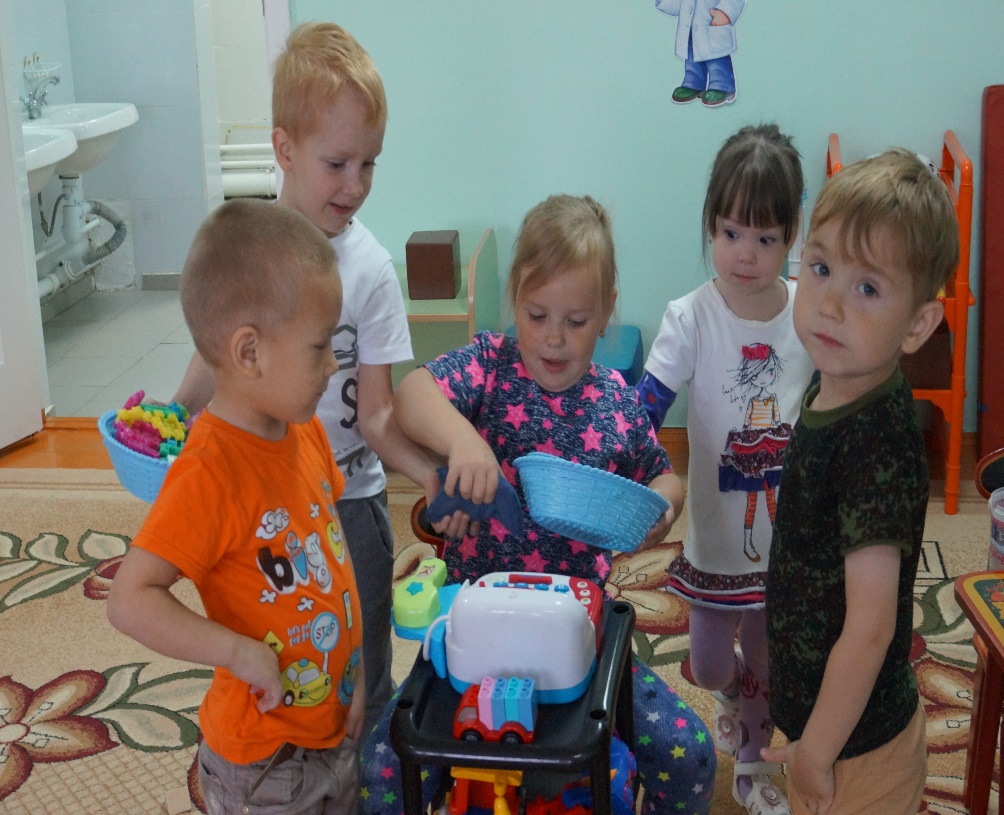 Упражнения, зарядкаНам нужны как подзарядка
Пальчиковые и словесные игры
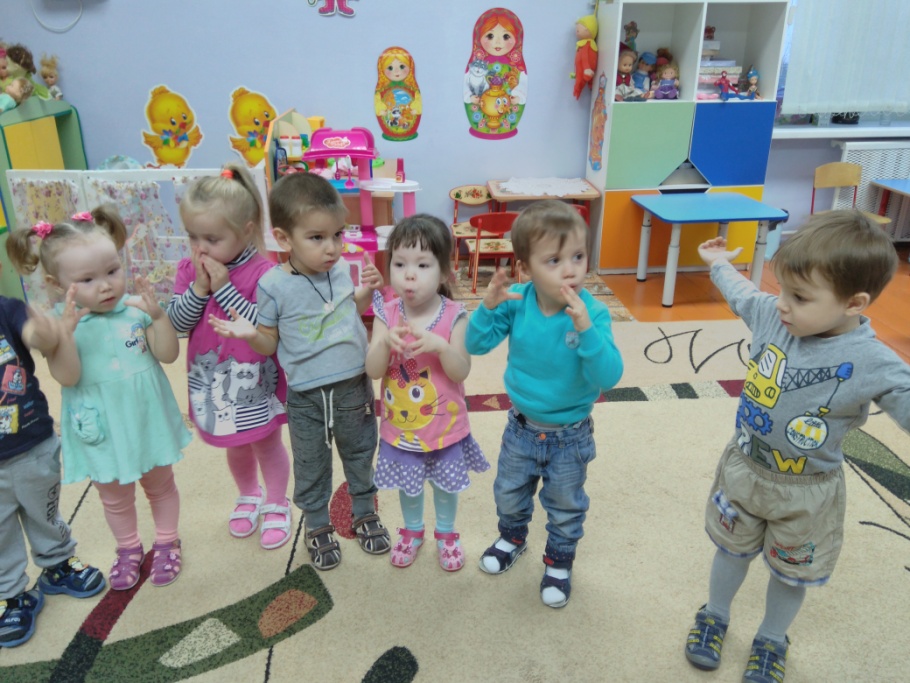 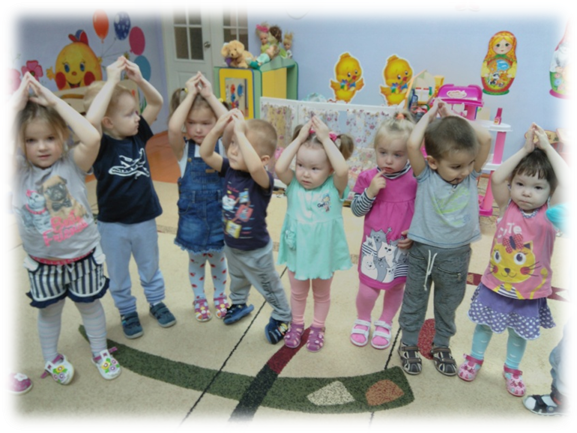 Ну а дальше как обычно мы умоемся отлично…
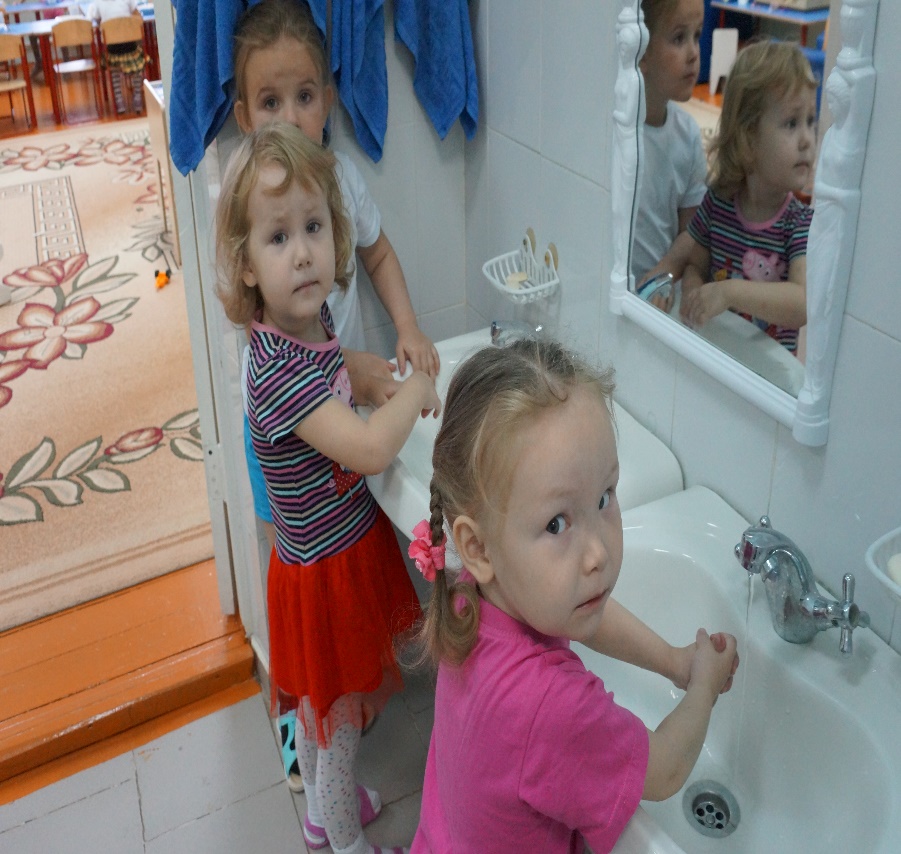 Завтрак…обед..ужин
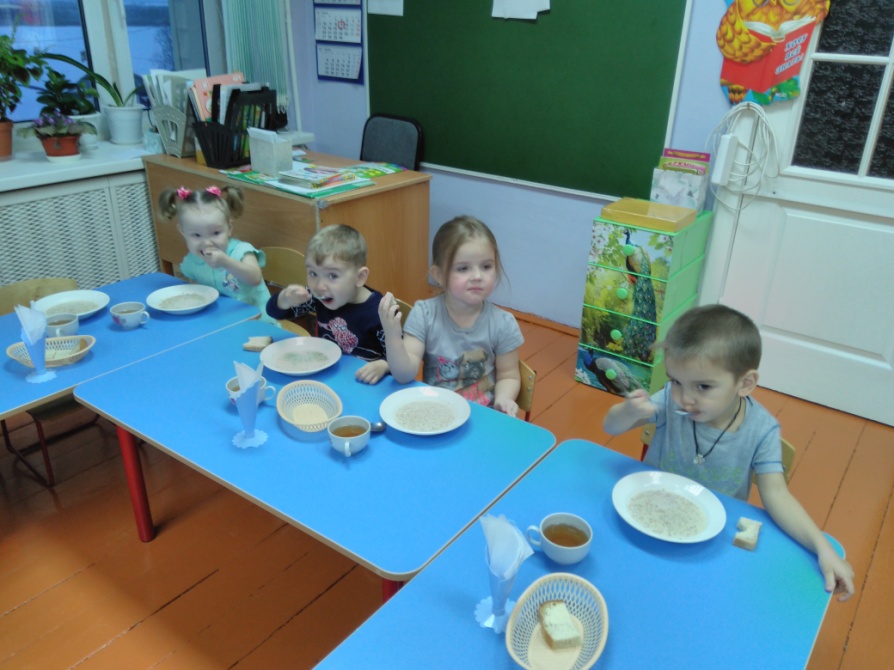 Наши занятия
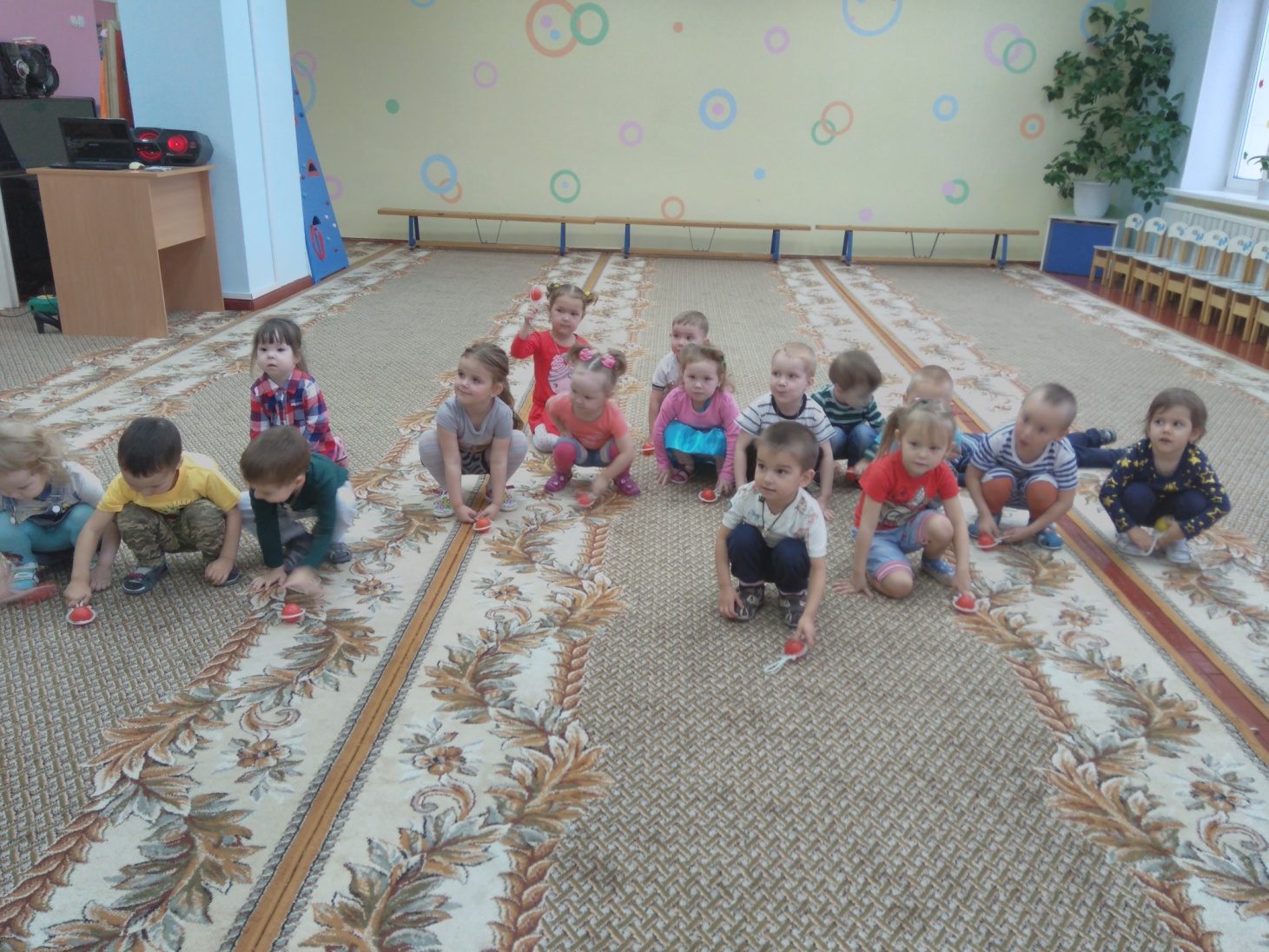 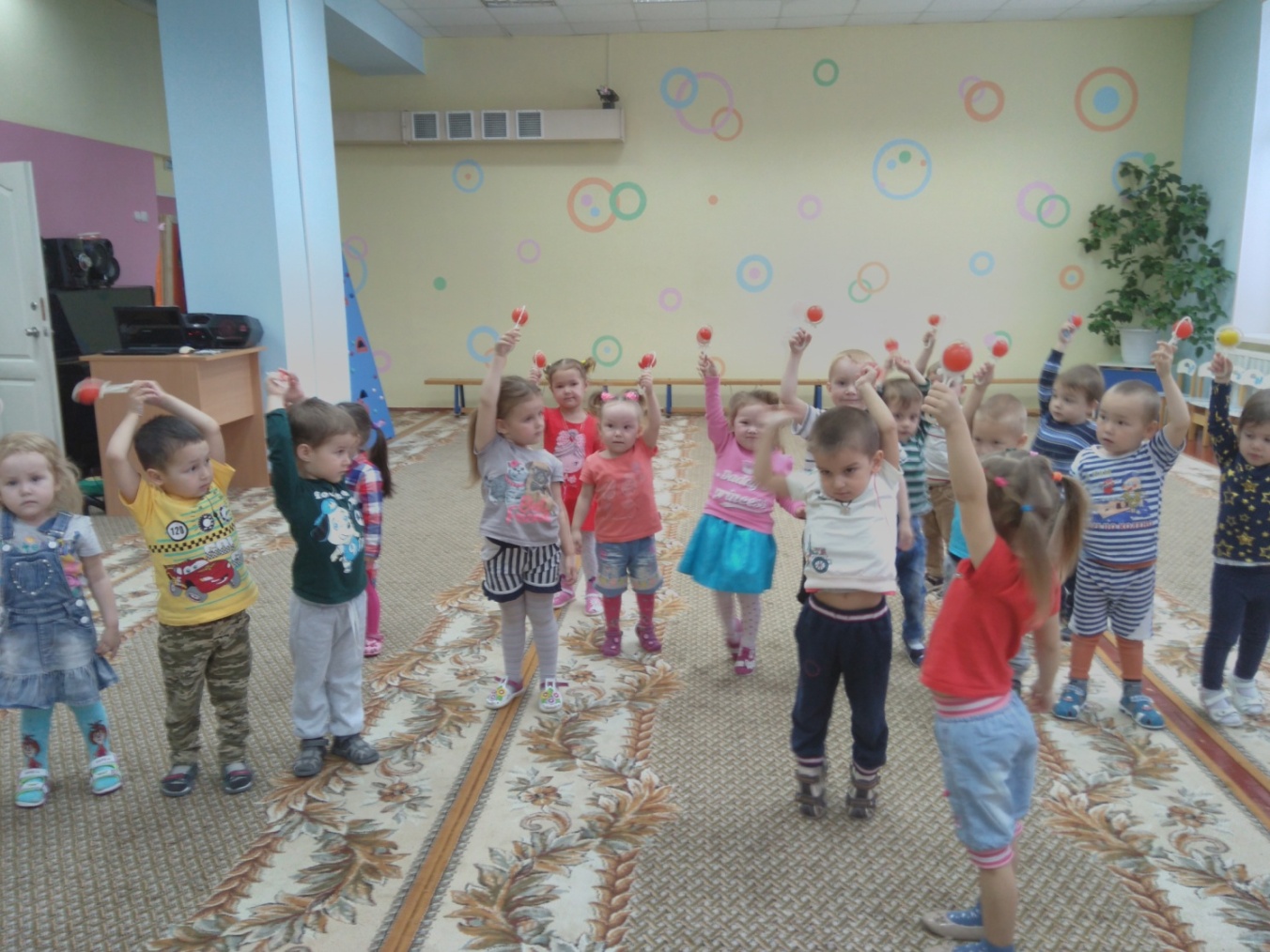 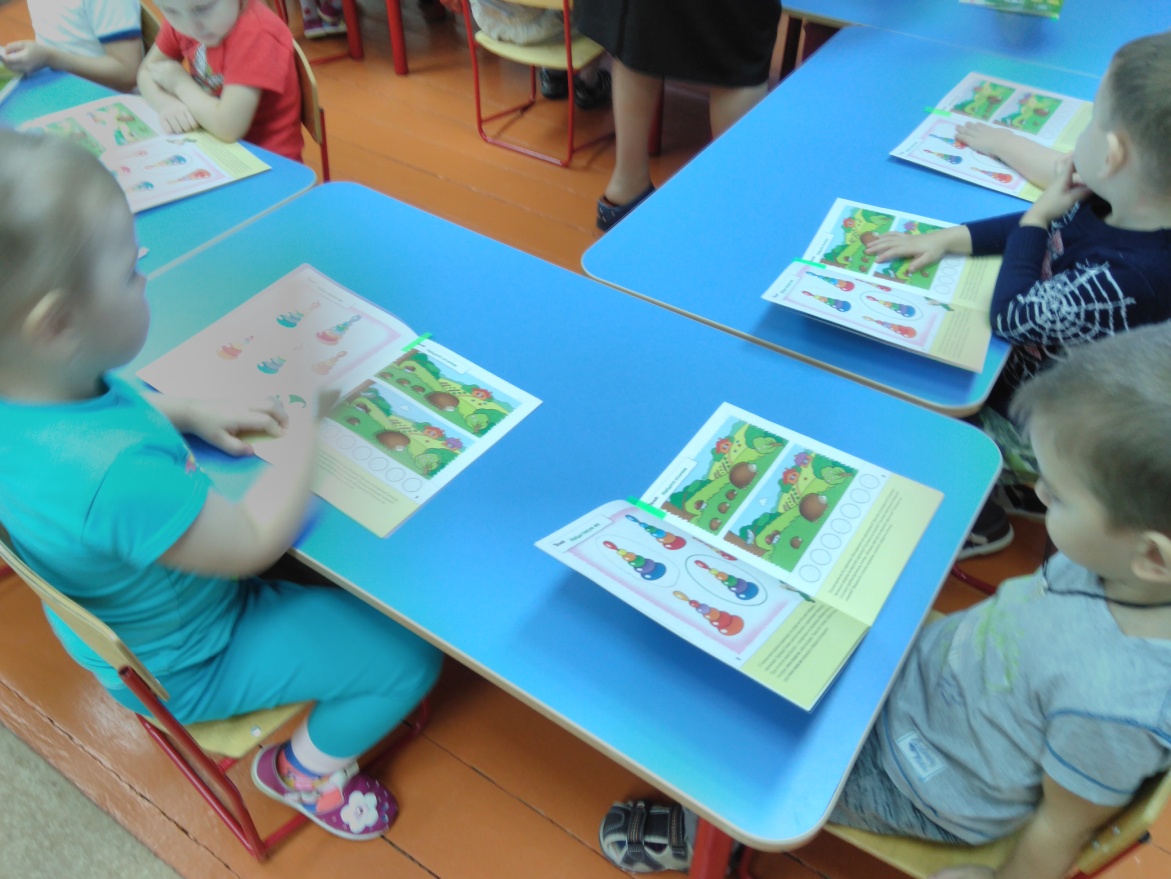 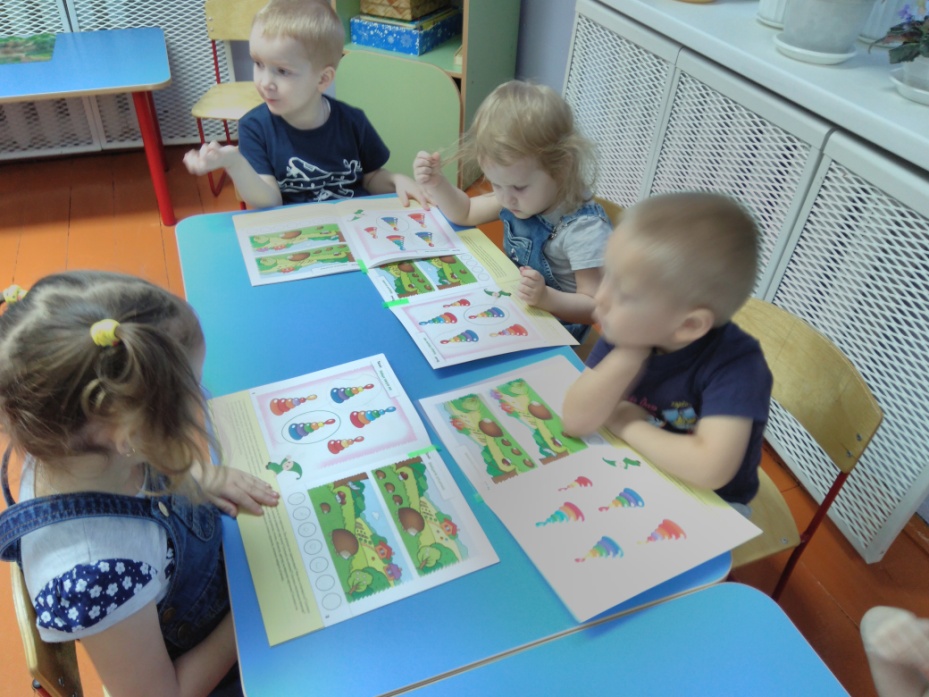 Раз, два, три , четыре, пять –собираемся гулять
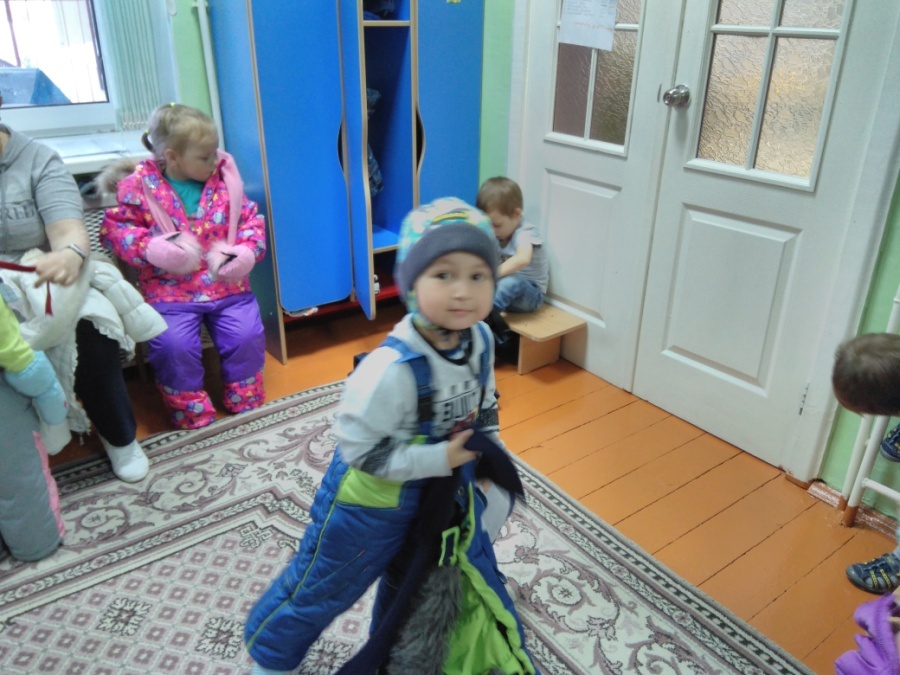 Хорошо нам отдыхать , но пора уже вставать
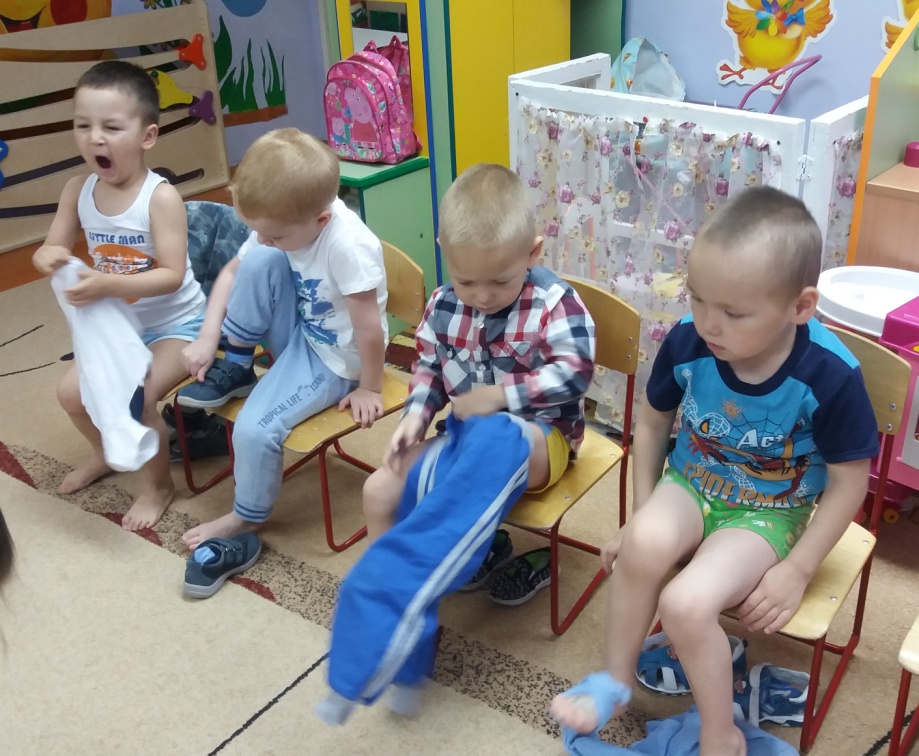 Раз, два, три и точно в разНа коврик нужно нам попасть Этот коврик очень важный , он лечебный, он массажный
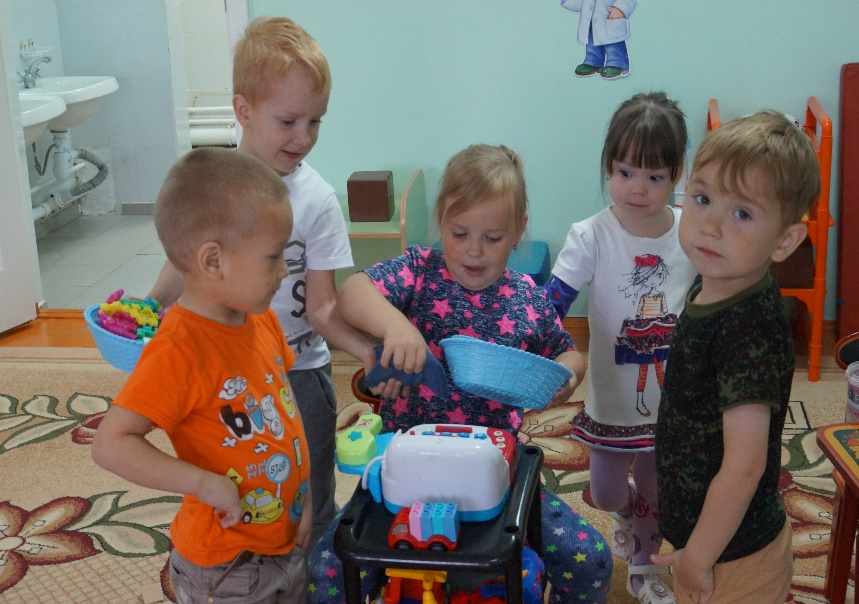 И опять игра !Ура!!!
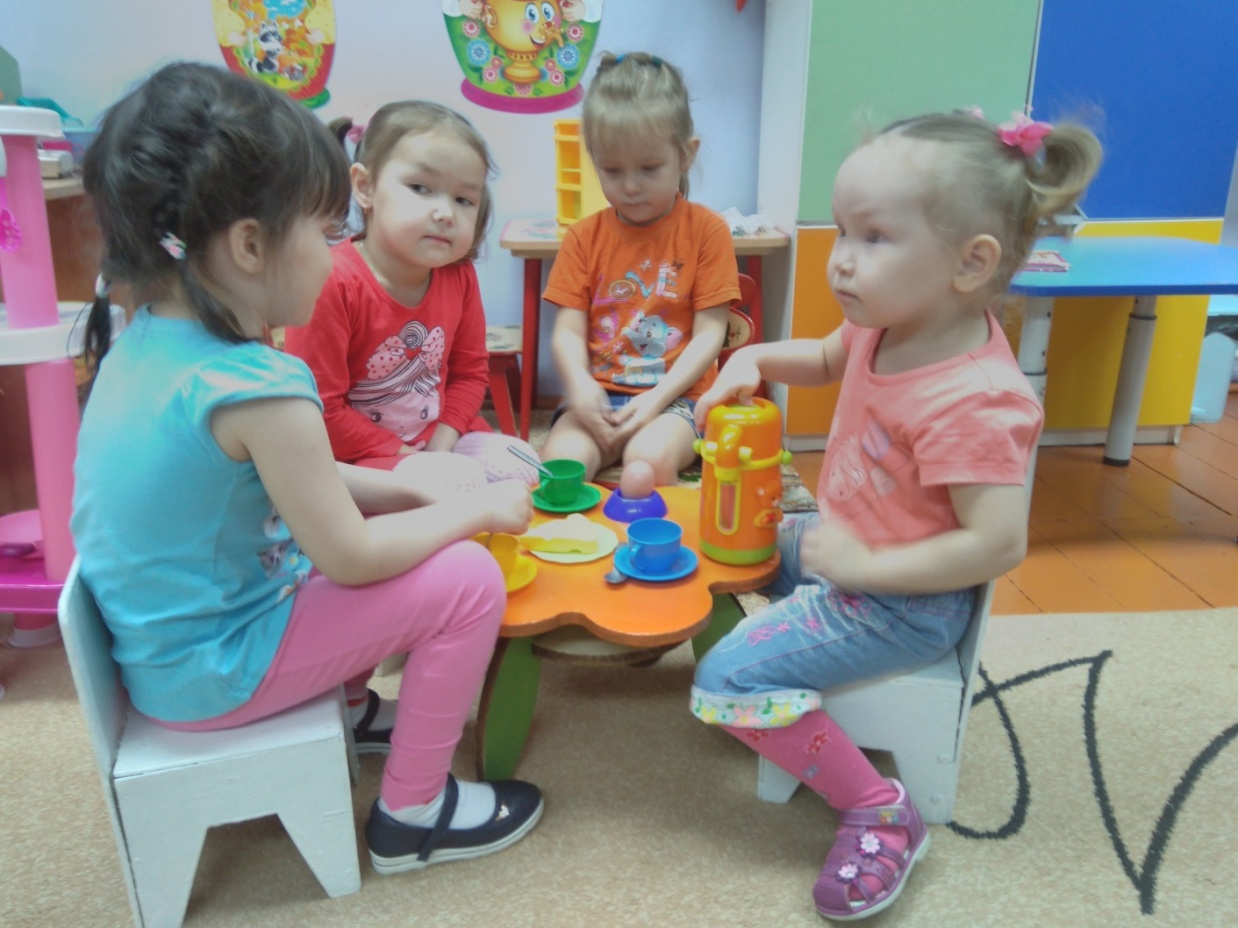 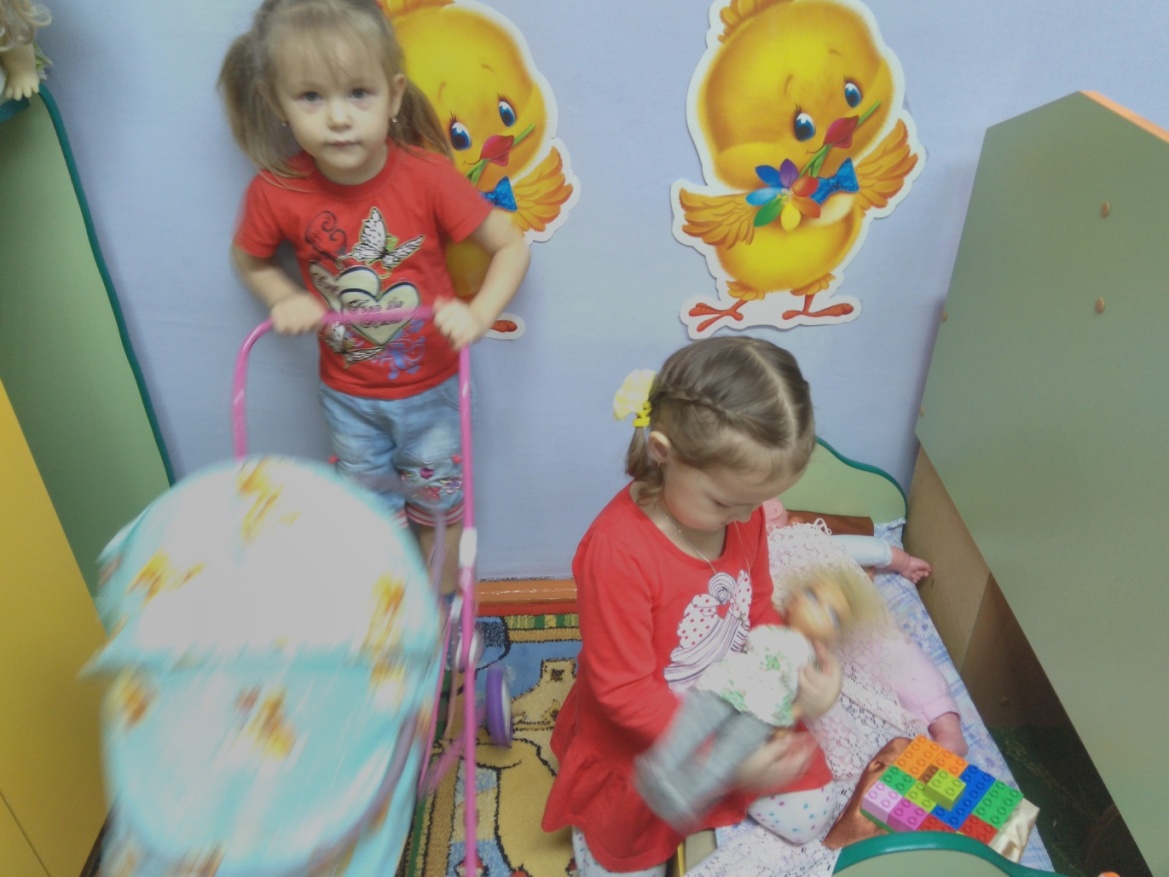 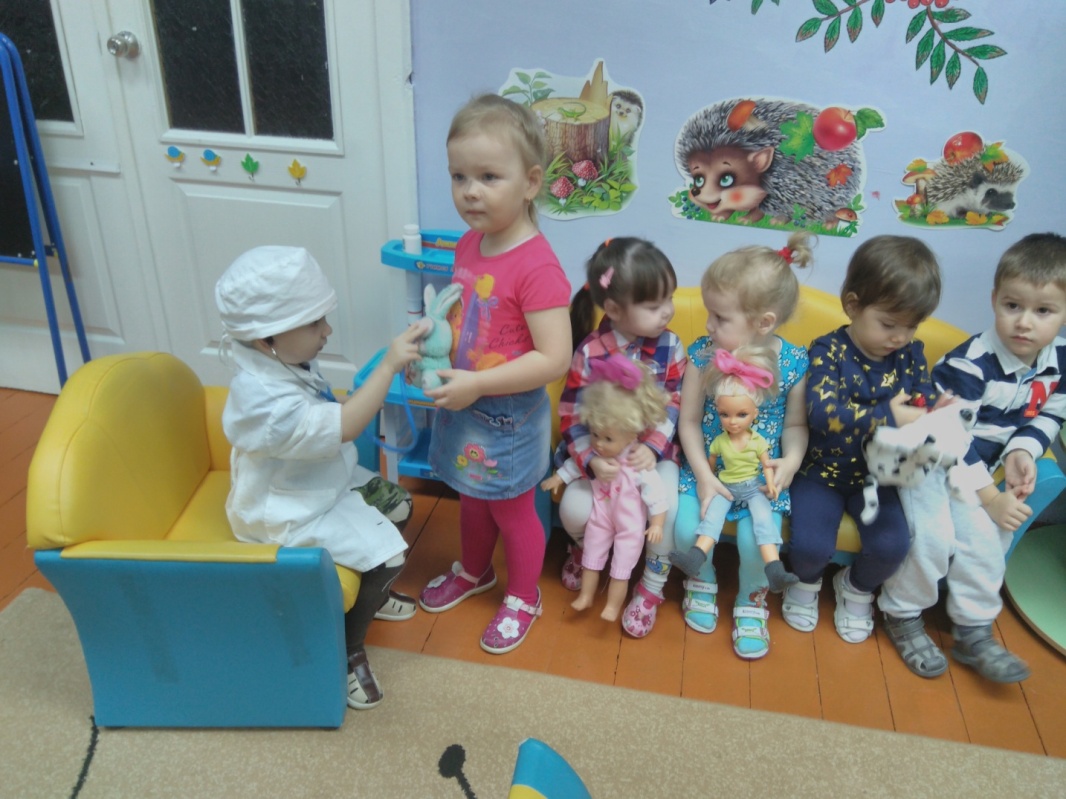 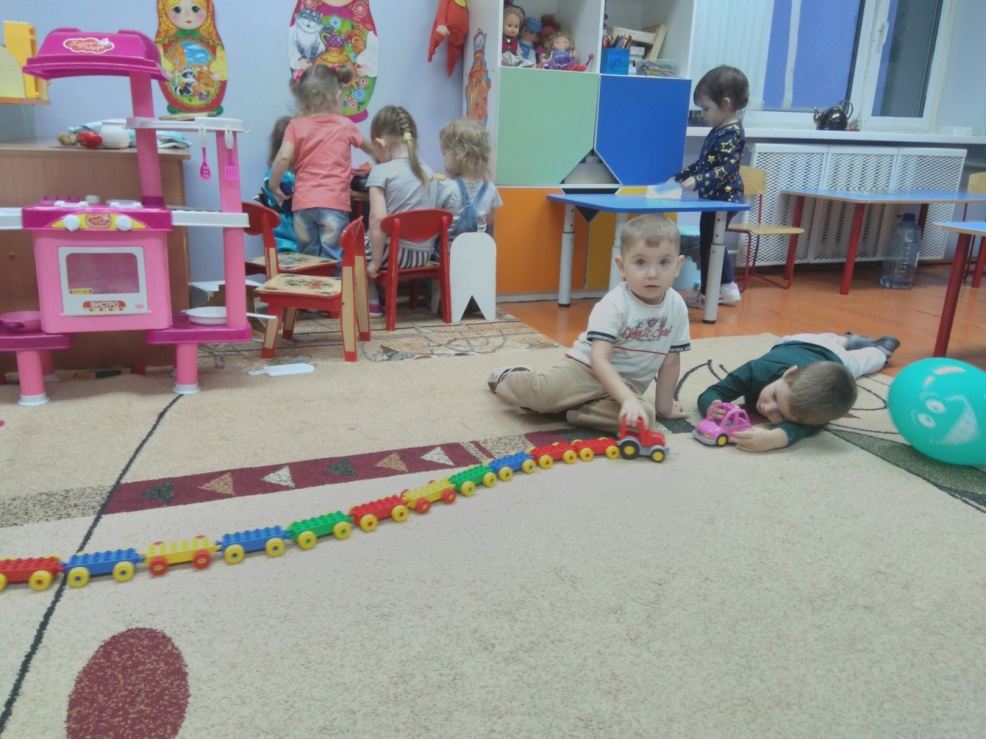